Projektvorstellung
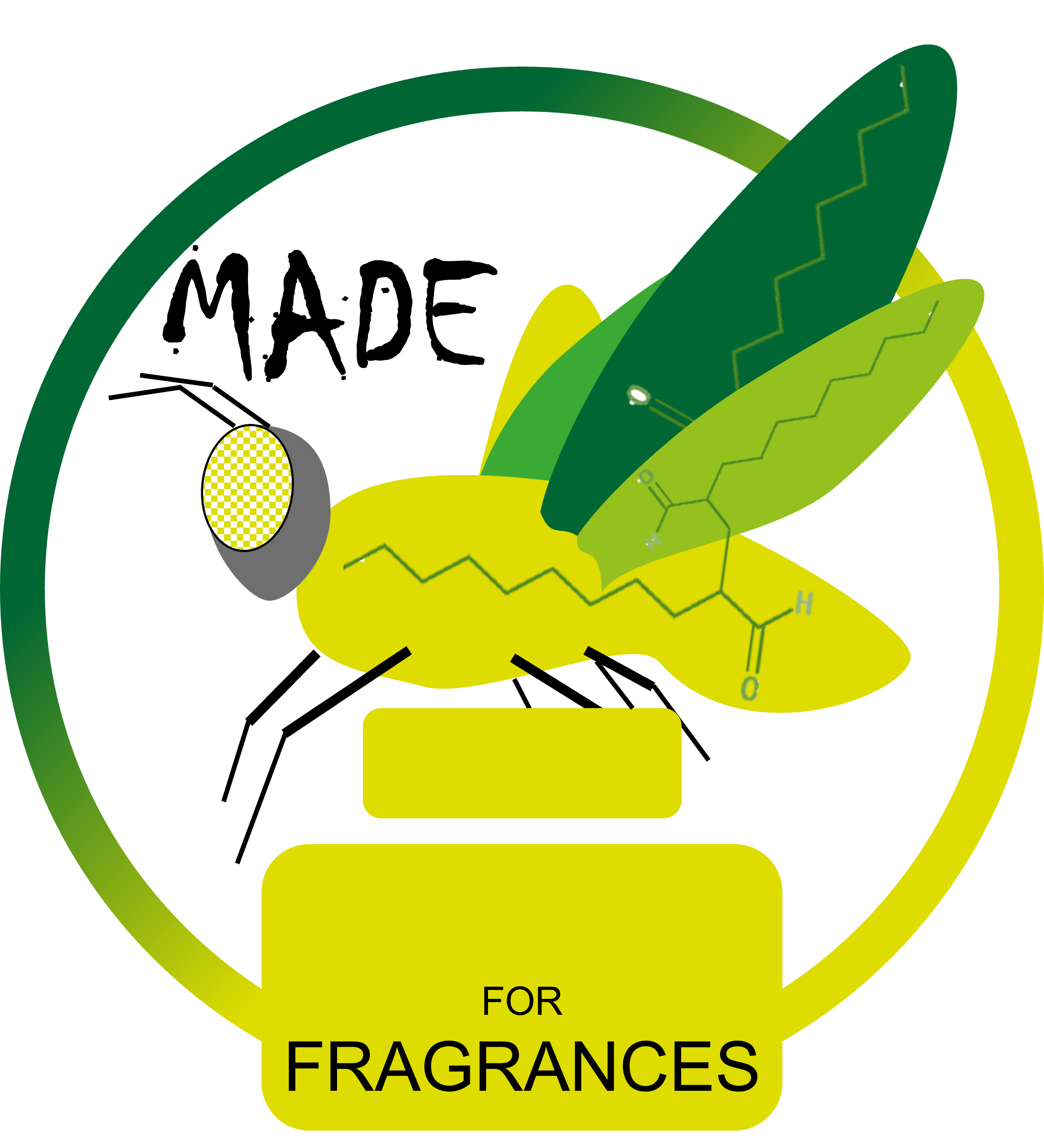 M4F – MADE for FRAGRANCES
​

Dialoggruppe XXXX
Motivation
Hintergrund des Projektes (Forschungs- und Entwicklungsansatz des Projekts)
Ziele
Kurze (ggf. auch grafische) Darstellung der wissenschaftlichen/wirtschaftlichen Ziele
Konsortium
Kurze Beschreibung Partner
Wertschöpfungskette
Kurze (gerne auch grafische) Darstellung Wertschöpfungskette